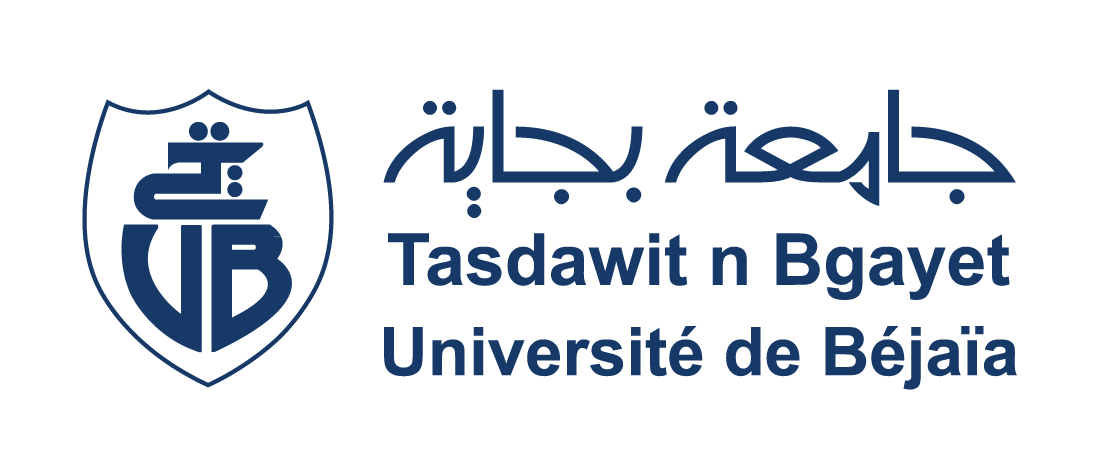 RADIOACTIVITE
I.    INTRODUCTION – DEFINITION
Propriété qu'ont certains noyaux d‘atomes de se désintégrer de manière naturelle et spontanée, pour donner un autre élément, en émettant des particules ou des rayonnements électromagnétiques. Dans ce cas la radioactivité est naturelle.
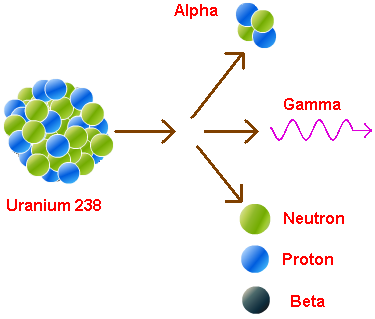 Le plus souvent c’est une scission du noyau en 2 fragments inégaux :

      X                                X’            +     particule matérielle         +   photon 
Noyau radioactif            noyau résiduel          noyau d’He  (particule α )
                                                                 électron – ou + (particule β)
                                                                               neutron (exceptionnellement)

Elle peut être artificielle lorsque l'on bombarde les noyaux des atomes
des éléments stables (aluminium, iode) avec des faisceaux de particules (neutron, proton, particule α).

Exp : en bombardant de l'aluminium 27 avec une particule α  (source de radium) on peut produire du phosphore 30.
Le phosphore 30 se désintègre  en silicium 30 + radioactivité β+.
En médecine, la radioactivité est utilisée à des fins diagnostiques, in vivo et in vitro, ainsi que thérapeutiques ( exp: utilisation de traceurs radioactifs pour les diagnostics, traitement des cancers).
II  .   STRUCTURE DU NOYAU, FAMILLES NUCLEAIRES :
Les noyaux des atomes sont constitués de nucléons :
                - protons : charge positive
                - neutrons : électriquement neutres

Un noyau atomique ou nuclide est caractérisé par: 
                 Le nombre de masse A : nombre total des nucléons
                 Le numéro atomique Z : nombre des protons
                 Le nombre de neutrons N :   = A - Z

le nombre d’électrons nécessaires à la neutralité électrique de l’atome est égal à Z.
X : symbole chimique d’un atome de numéro atomique Z et de nombre de masse A, on note :   

                                   ou
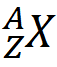 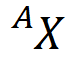 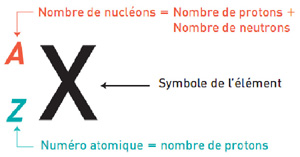 Nuclides isobares : même nombre de nucléons A
Nuclides isotones : même nombre de neutrons  N 
Nuclides Isotopes : Deux nuclides qui ont le même numéro atomique Z ( même nombre de protons ), mais des nombres de masse différents sont dits isotopes. Ils ont le même nom et approximativement les mêmes propriétés chimiques et ne diffèrent que par leur nombre de neutrons.
Exp:                 comporte 78 neutrons
                         comporte 70 neutrons
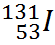 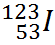 Pour un nombre donné de protons et de neutrons, donc pour Z et A déterminés, un noyau peut exister sous plusieurs états, dits isomères, qui correspondent à des niveaux d’énergie différents :
           - L’état fondamental (          ): c’est l’état d’énergie minimale
           - Les états excités (           ) : très instables, durée de vie      moyenne <              s,  au bout de laquelle ils passent à un état plus stable.
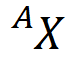 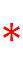 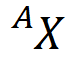 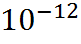 - Les états métastables (             ) : instables, durée de vie moyenne >               s  et peut atteindre plusieurs heures.
Exp: le technétium 99 métastable (                  ), isotope le plus utilisé  en scintigraphie.
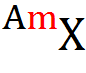 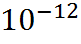 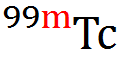 III .   STABILITE DES NOYAUX
quels nucléides ? les noyaux  qui se désintègrent sont :
noyaux lourds (A et Z importants) 
noyaux avec un déficit ou un excès de neutrons 
Remarque : la désintégration est indépendante des conditions physico-chimiques et de l’âge du nucléide
règles d’identification d’un noyau stable (en général) : 
        * noyaux légers : noyaux dont le nombre de protons est égal au nombre de neutrons. (N = Z)
        * noyaux lourds : il faut plus de neutrons que de protons afin de neutraliser les forces de répulsion croissantes entre les protons. (N = 1,5 Z + 10)
IV .  CINETIQUE   DES  TRANSFORMATIONS  RADIOACTIVES :
1- Constante radioactive λ :
Le nombre d’atomes radioactifs impliqués dans un protocole diagnostique ou thérapeutique est toujours très grand.
La probabilité qu’un nuclide dans un état donné subisse une transformation radioactive entre les instants t et t + Δt est de la forme:       P(Δt)= λ Δt
                 λ: - constante radioactive (         ou          ou                     )
                     - dépend de la nature du nuclide et de son niveau d’énergie
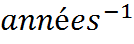 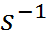 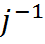 2 - Décroissance radioactive:
- Considérons une population de nuclides radioactifs d’effectif initial N0 et de constante radioactive λ
- Le nombre de nuclides décroit de manière exponentielle selon la  formule: N(t) = N0 .
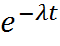 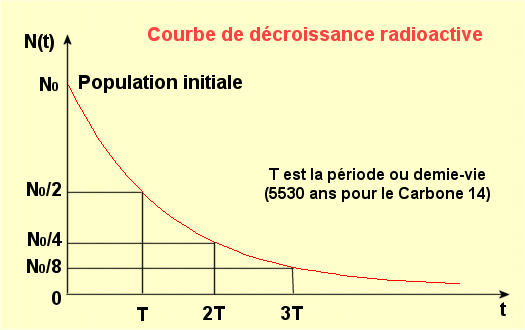 3 - Période (T) ou temps de demi-vie :
- C’est le temps au bout duquel l’effectif de la population de radioéléments est réduit de moitié.
- Exprimé en secondes, jours ou années.
N ( T ) = No / 2

4 - Activité  (A ):
C’est le nombre de transformations radioactives par unité de temps, ou nombre de désintégrations par seconde.
A ( T ) = λ . N ( T ) 
Unité:  Becquerels (Bq; 1 Bq = 1 désintégration par seconde )
             le curie (Ci; 1 Ci = 3.7 x  1010 Bq )
PRINCIPALES TRANSFORMATIONS RADIOACTIVES
Il existe 5 principaux types de transformations radioactives:

Emission α
Emission 
Emission
Emission γ
Capture électronique
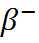 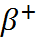 1- émission α : non isobarique
Un noyau est dit radioactif α   s'il émet un hélion ou noyau d'hélium  que l'on appelle particule α             constituée de 2 protons et de 2 neutrons.
 Il se transforme en un noyau fils (stable ou radioactif) qui a 4 nucléons de moins que le noyau père. 
L’équation:
                                                                     +
 exp:                                                             + 
                  radium                                                radon
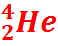 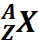 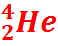 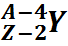 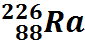 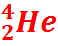 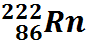 Concerne les éléments qui se trouvent au dessus de la zone de stabilité  (zone  A) et qui ont une masse trop grande pour être stables.
La transformation α rapproche ces éléments lourds de la zone de stabilité.
Les particules α sont soumises à de nombreuses interactions avec la matière environnante, elles ont une très faible profondeur de pénétration ( de l’ordre de 0.03 mm dans les tissus mous).
Elles sont arrêtées par des écrans très légers (une feuille de papier peut les arrêter totalement).
2- émission        : isobarique
 la particule              est un électron négatif éjecté du noyau
L’équation:
                                                                           +                   + 
                  : antineutrino ( de charge et de masse nulles, interagit peu ou pas avec la matière)


Exp:

                                                                           +                  +
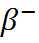 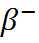 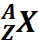 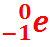 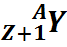 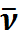 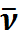 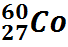 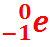 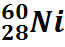 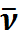 Concerne les éléments qui se trouvent au dessus de la zone de stabilité (zone C )et qui sont instables par excès de neutrons.

dans cette transformation : un neutron se transforme en proton

À la fin même nombre A de nucléons ; un proton de plus, un neutron de moins.

L'électron ne  vient pas du nuage électronique mais est créé par le noyau instable, ce qui s'accompagne d'une profonde modification de ce noyau.

Les particules      sont soumises à de nombreuses interactions avec la matière environnante, elles ont une profondeur de pénétration de l’ordre de quelques mm dans les tissus mous.  Elles sont arrêtées par des écrans très légers (feuille d’aluminium)
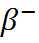 3- émission          : isobarique
 
la particule              est un électron positif ou positon
L’équation est:
                                                                         +                +
                         
                               : neutrino (charge et masse nulles)

Exp:

                           3015 P → 3014 Si + 0+1 e
    
           phosphore       silicium
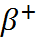 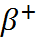 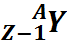 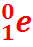 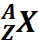 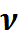 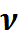 Même nombre A de nucléons, un proton de moins un neutron de plus.

Concerne les éléments qui se trouvent au dessous de la zone de stabilité (zone B) et qui sont instables par excès de protons.
dans cette transformation : un proton se transforme en neutron

L'électron ne  vient pas du nuage électronique mais est créé par le noyau instable, ce qui s'accompagne d'une profonde modification de ce noyau.
4- émission γ :  (ou Désexcitation γ)

Le noyau fils est en général obtenu dans un état excité (niveau d'énergie élevé), il est noté Y*.
Cet état est instable, le noyau se désexcite en évacuant cette énergie excédentaire, en émettant un rayonnement électromagnétique γ ( particules très énergétiques appelées photons ). Equation d'une émission  γ : 
                                                              Y*→ Y + γ
Possèdent un très grand pouvoir de pénétration.
Sont arrêtés par une forte épaisseur de béton ou de plomb.
5- capture électronique:

C’est la capture d’un électron d’une couche profonde K ou L par le noyau, au sein duquel il se combine à un proton pour donner un neutron.
L’équation: 
                                         +                                                          +

                                         +                                                          +
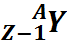 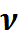 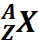 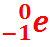 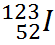 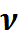 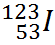 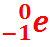 Concerne les éléments instables avec excès e protons (zone B)
               -Eléments légers de la zone B = émission 
               -Eléments lourds de la zone B = capture électronique

La capture électronique peut aboutir à des nuclides radioactifs excités qui retournent à l’état fondamental par émission γ
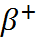 MERCI